Vorticity comparison VAM VEC vs CYG VEC (0803)
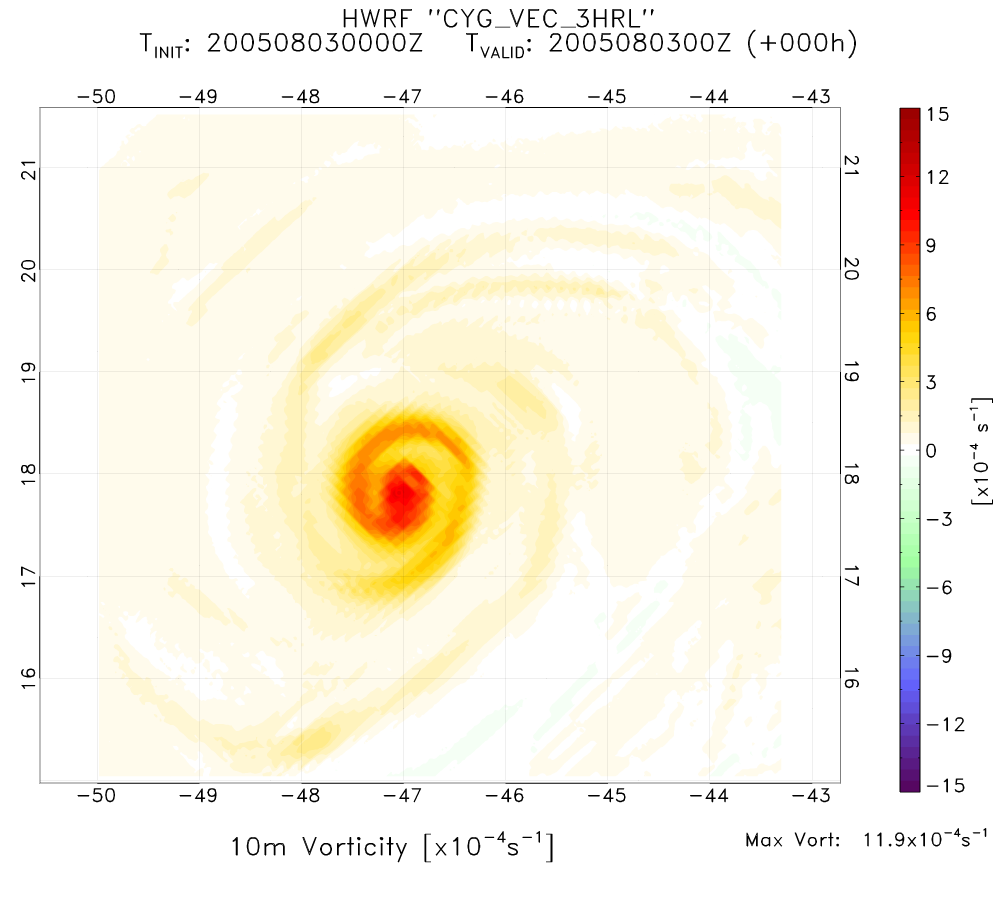 VAM VEC vorticity field is a little smoother than CYG VEC.
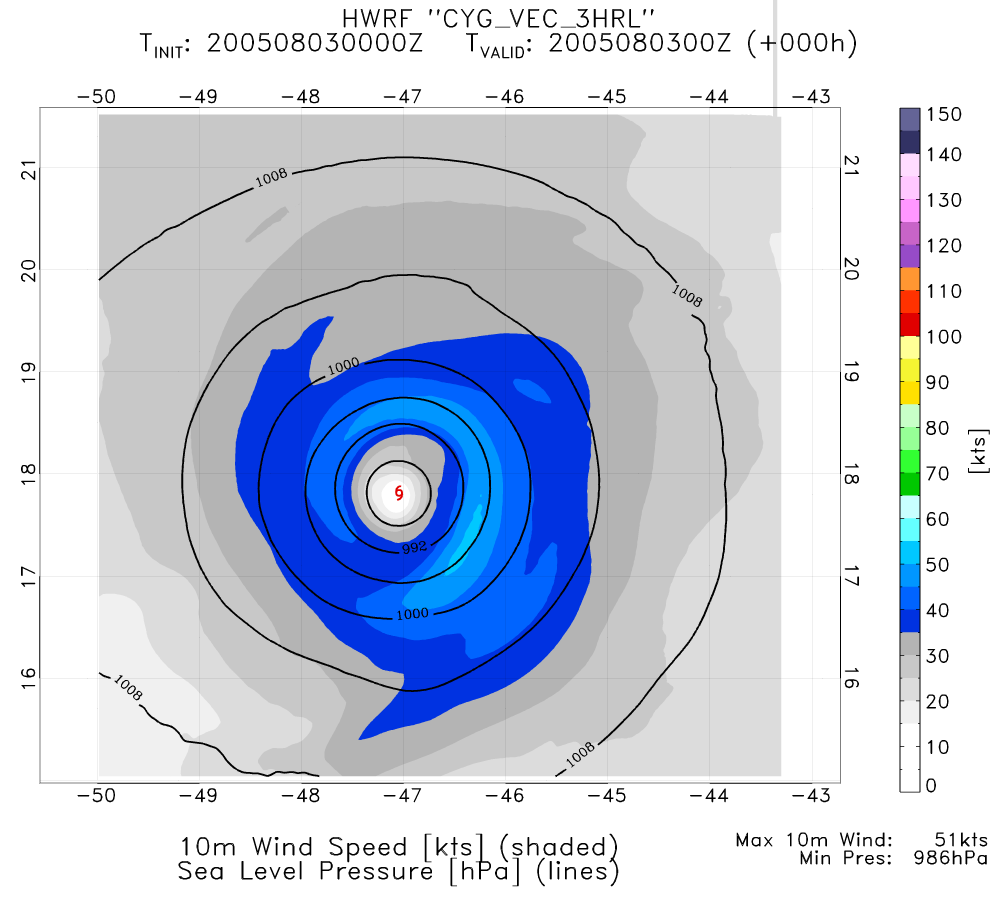 VAM VEC structure about the same as  CYG VEC.
6 HRL storm statistics
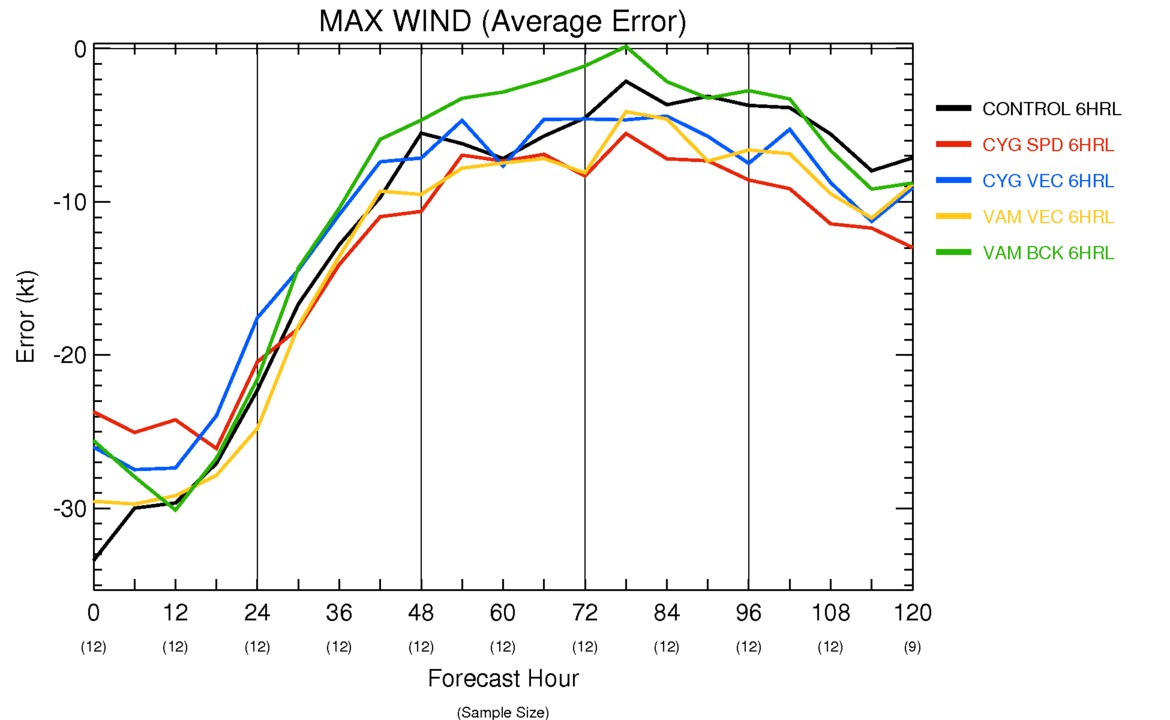 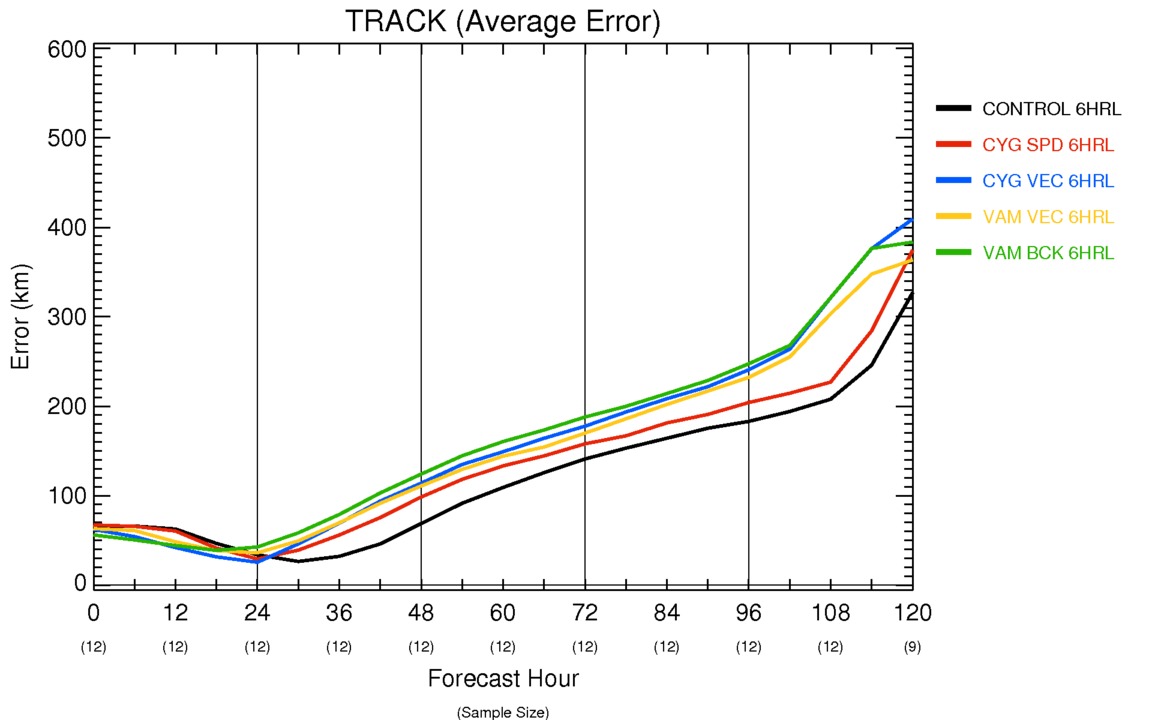 3 HRL storm statistics
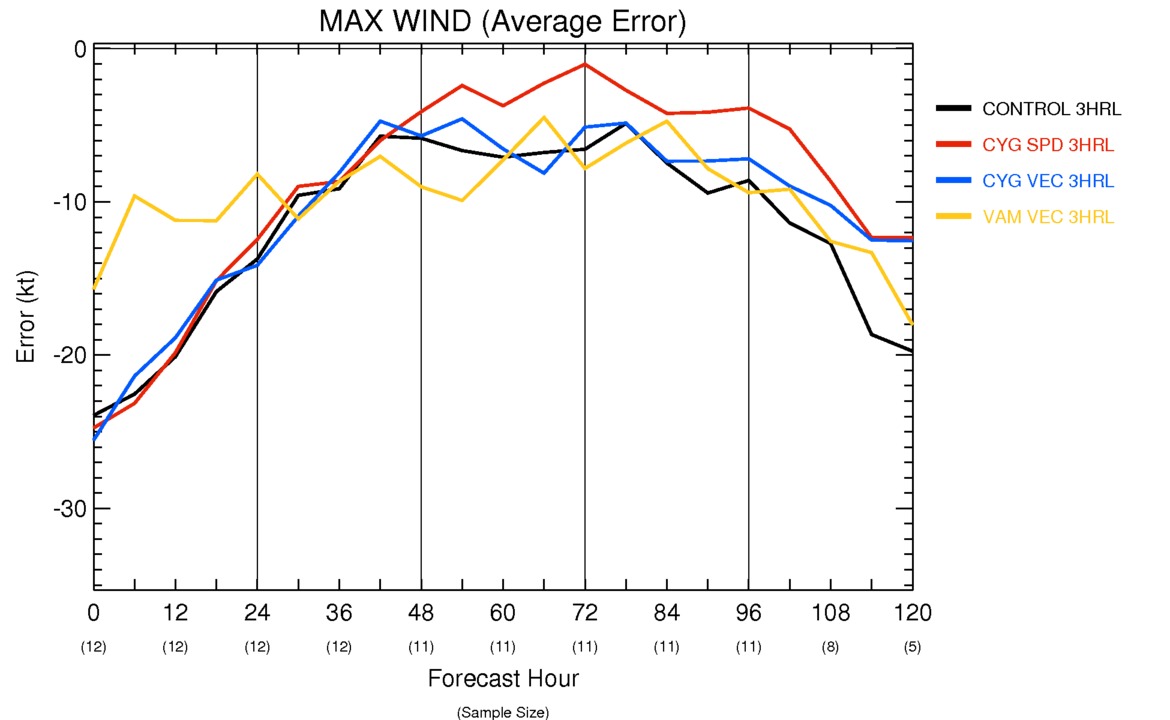 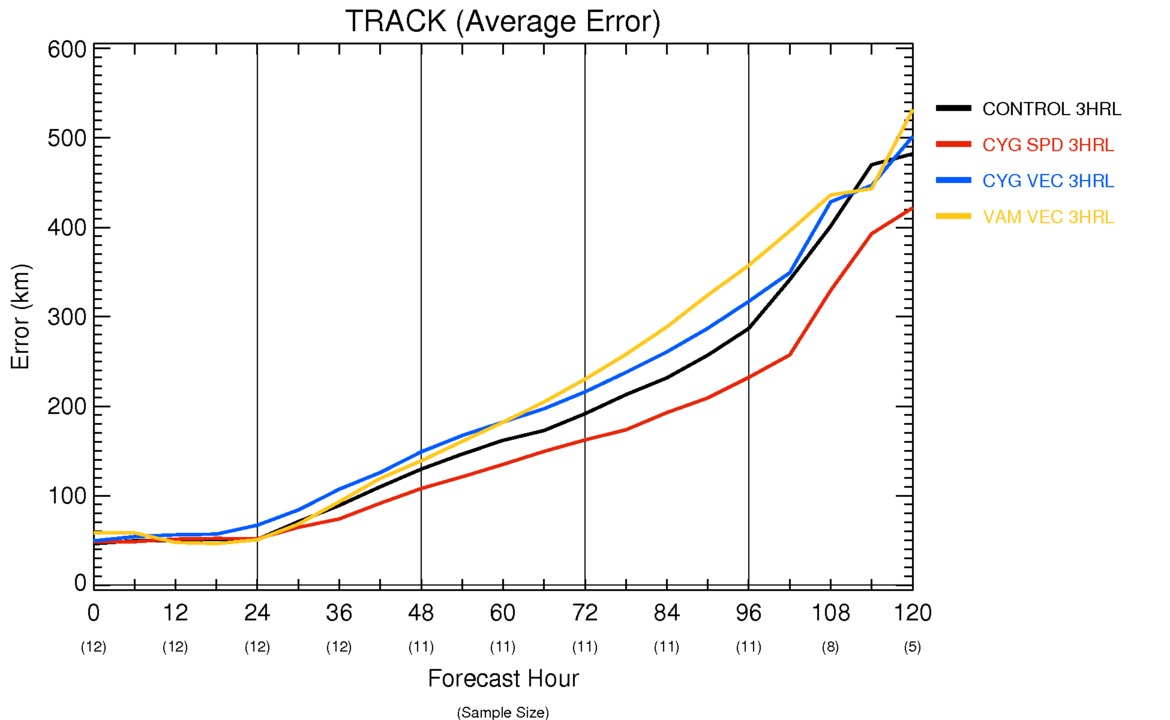 HRL storm statistics
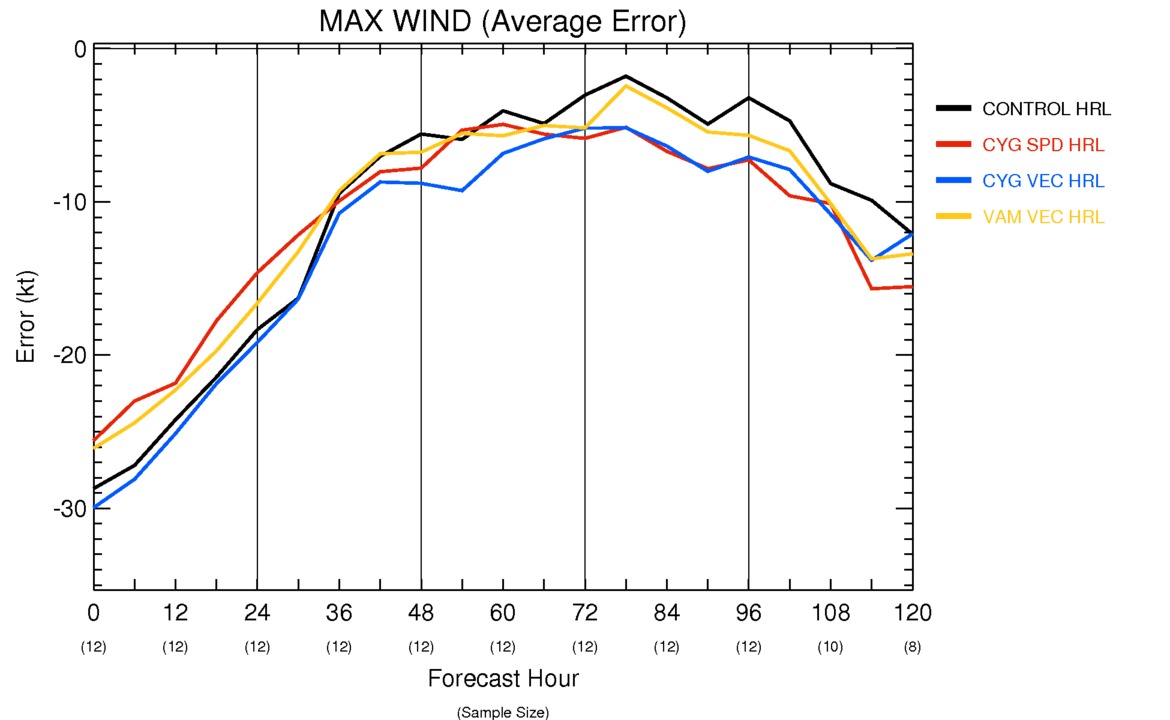 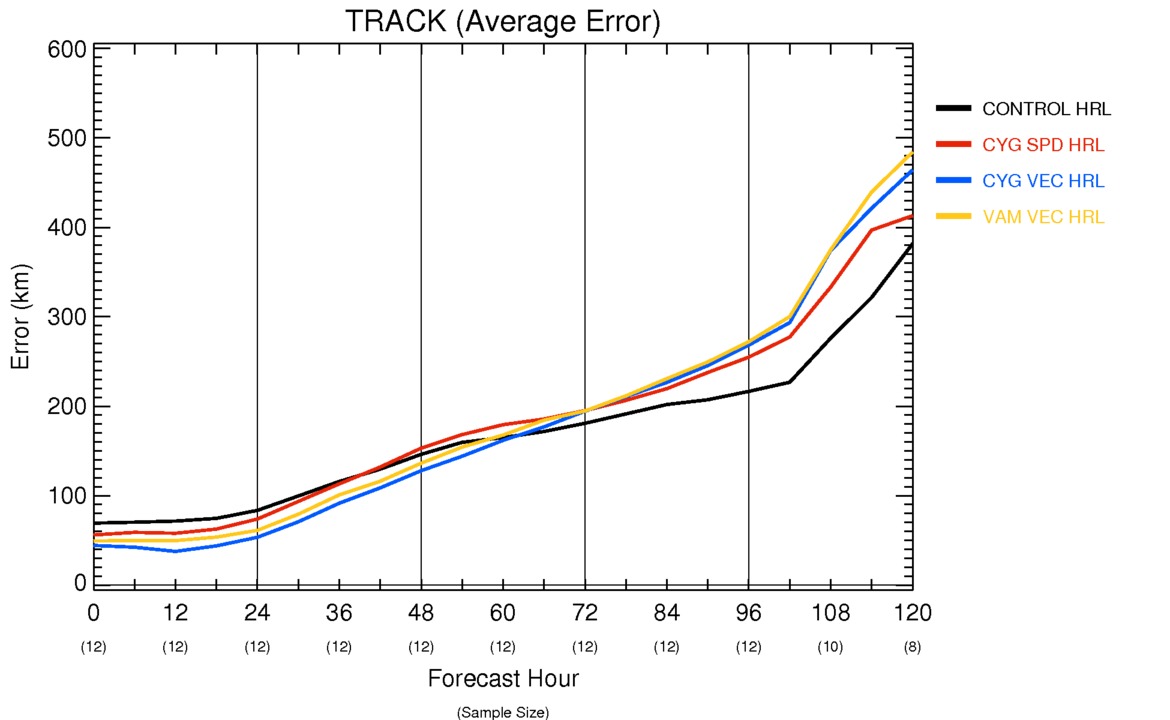 Summary of VAM configurations
The 3-hourly VAM VEC is best for intensity in short term.
The hourly CYG VEC is worst for intensity in short term.
All CYG and VAM configurations improve track at 0-1 day.
Cycling frequency statistics (control)
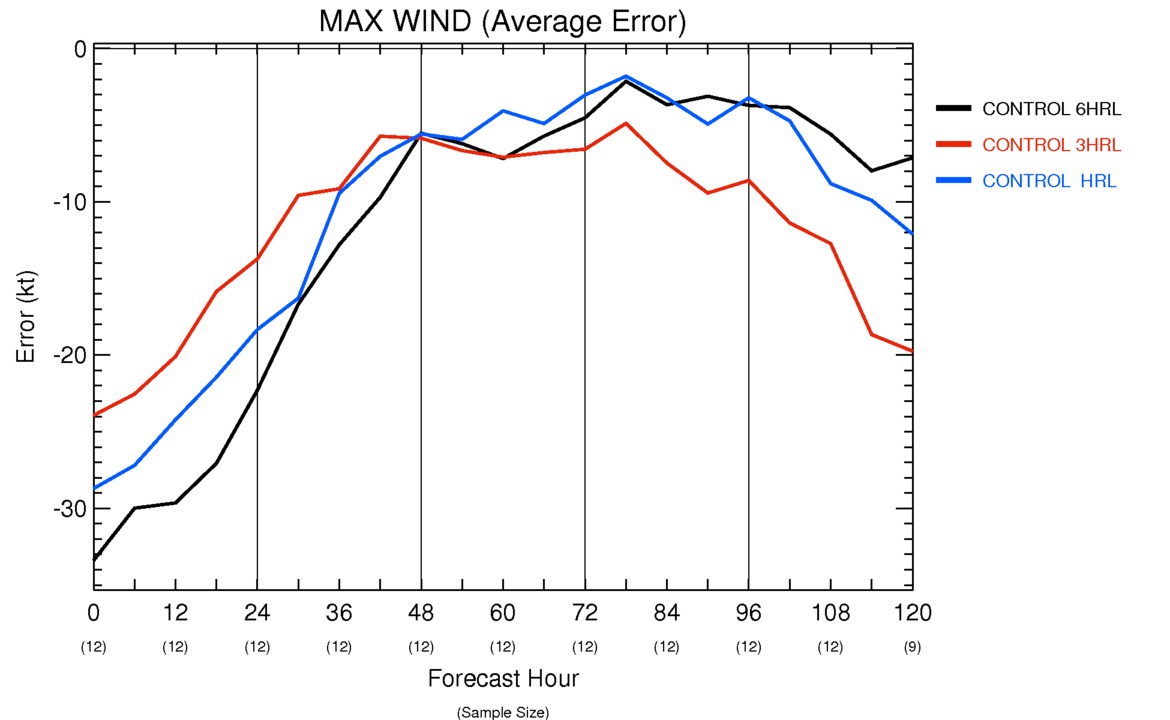 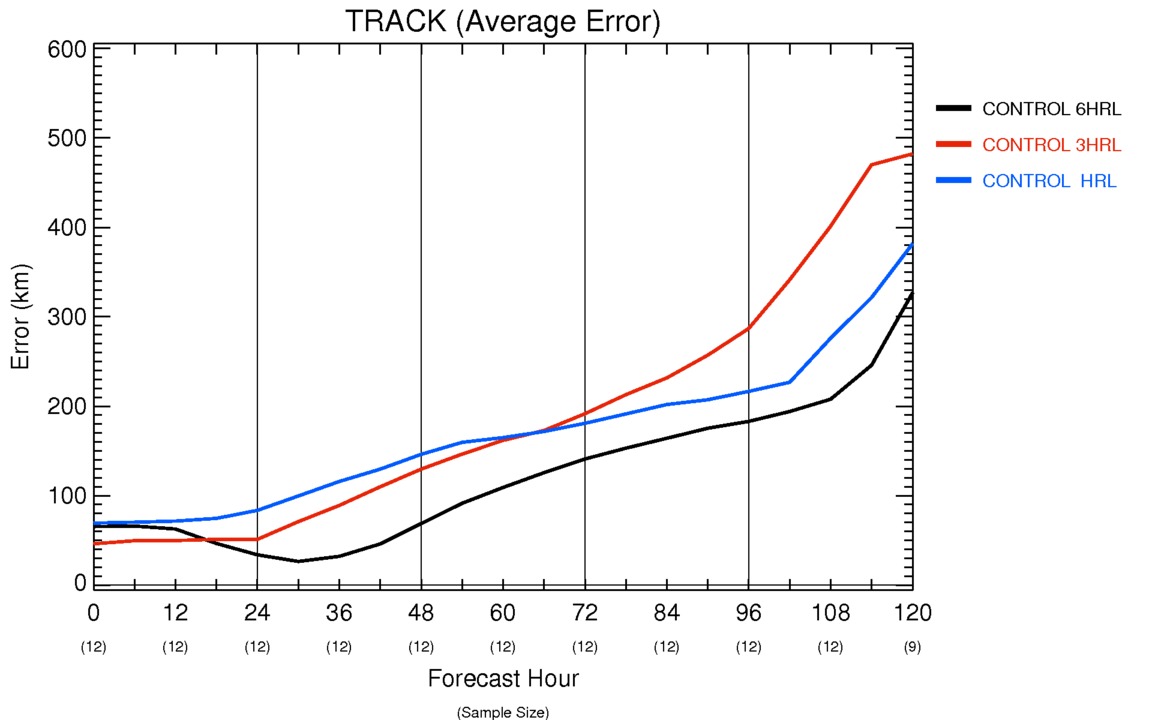 Cycling frequency statistics (CYG SPD)
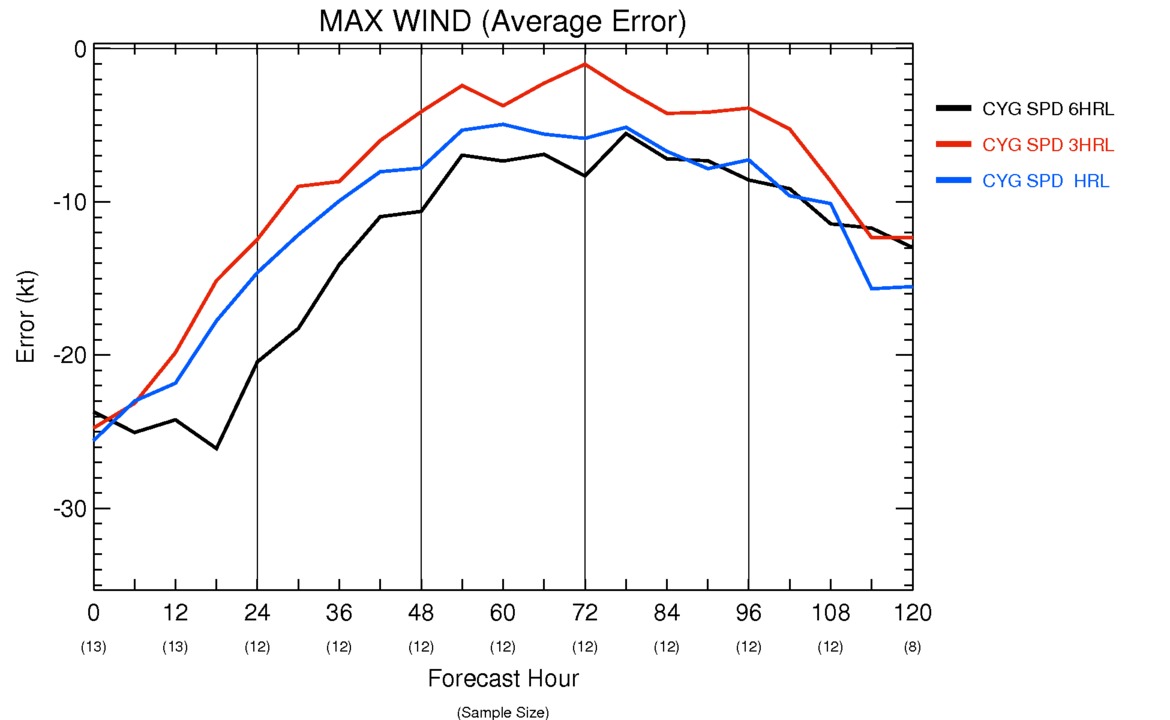 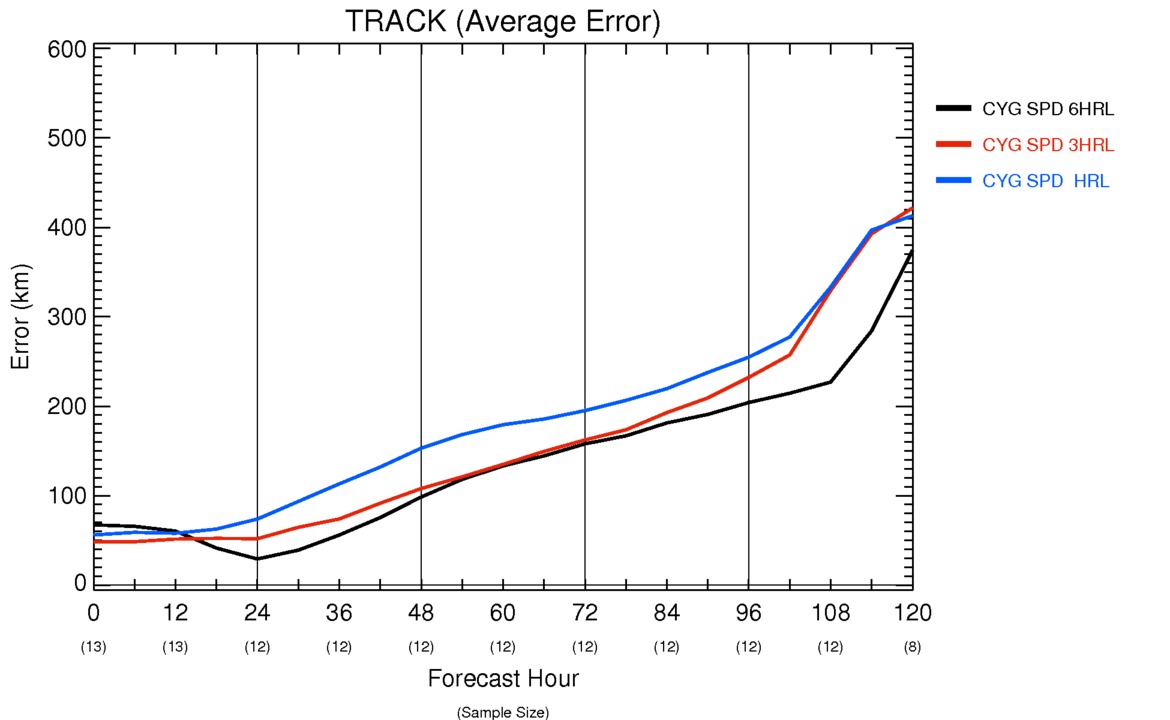 Cycling frequency statistics (CYG VEC)
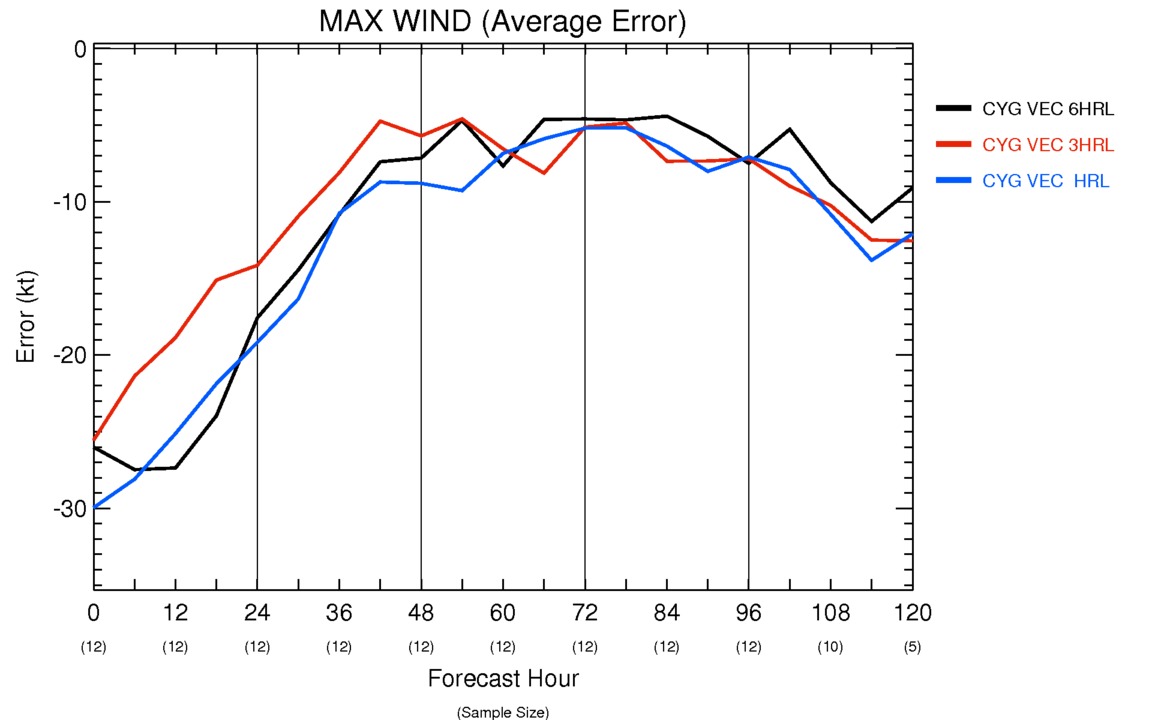 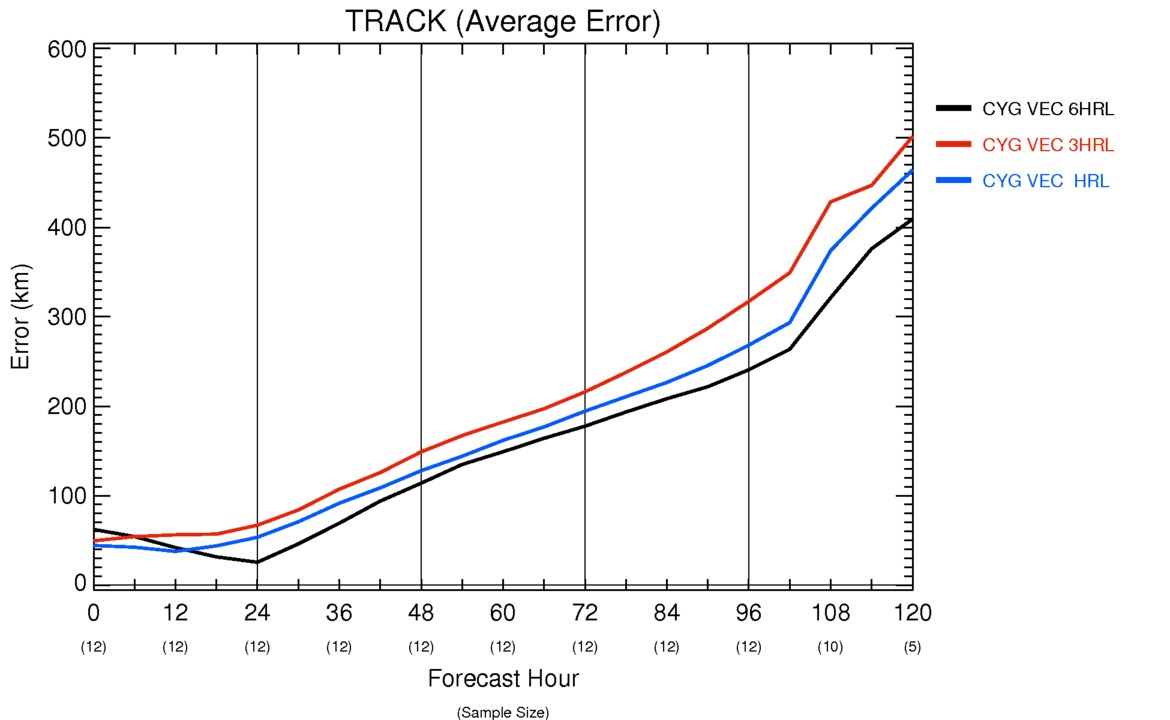 Cycling frequency statistics (VAM VEC)
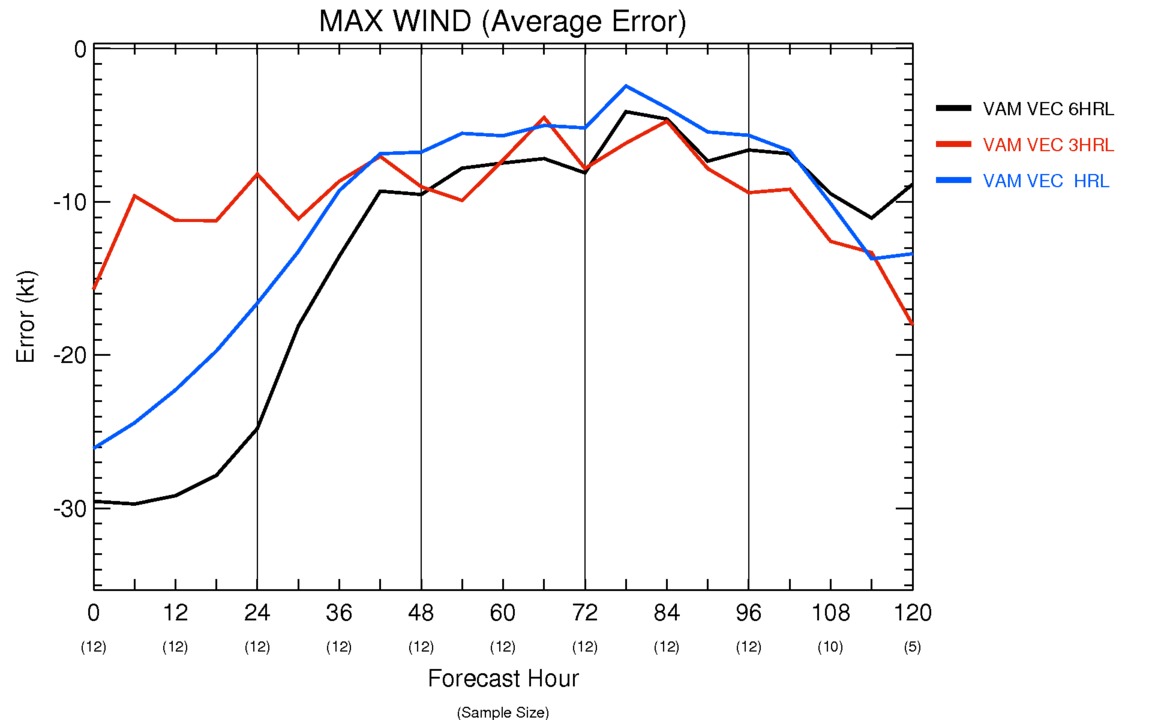 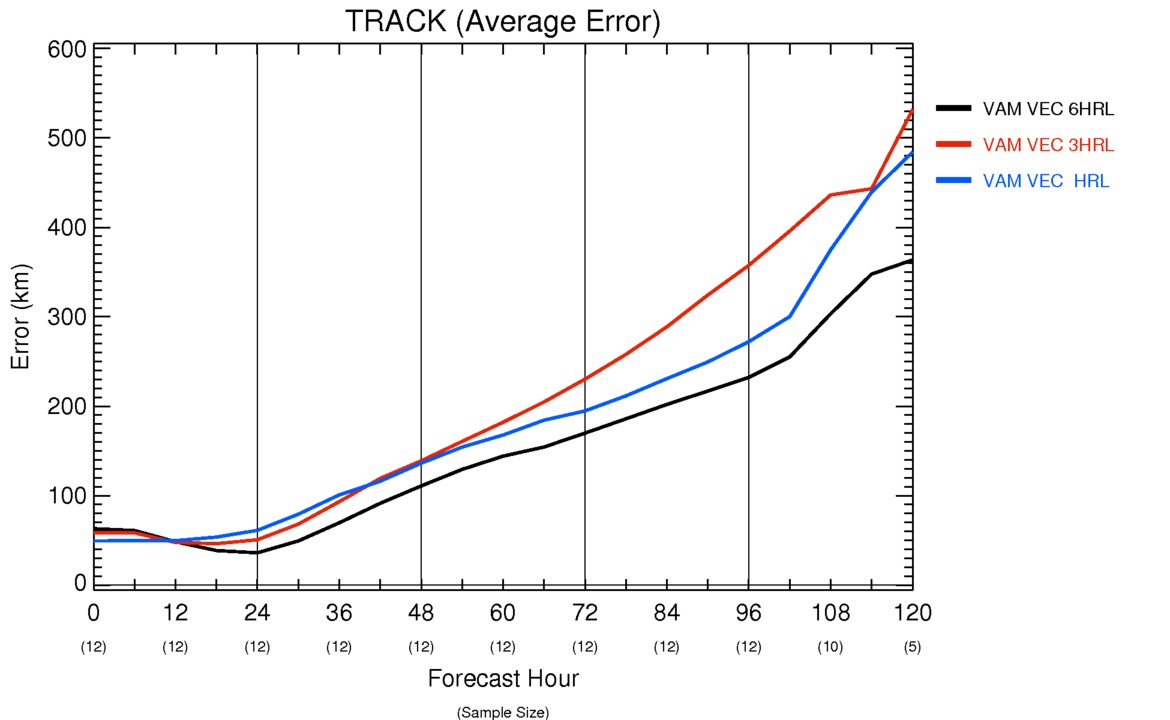 Summary of Cycling Frequency
The analysis is better in all experiments with 3 hourly cycling.
On average the 3hrl cycling maintains better performance for about two days.
In the analysis the 6 hourly is always the worst performing.
Beyond the first day the 6 hourly is the worst for pressure, wind and the best for track.